ALICE Expert System
Costin Ionita, CERN
for  the ALICE DAQ collaboration
ACAT 2013, Beijing, May 16th  – 21st , 2013
Introduction
ALICE – A Large Ion Collider Experiment
Study the physics of quark-gluon plasma using heavy-ion collisions
Comprises a set of 18 detectors that measure different aspects of a collision
e.g. number of resulting particles,  trajectories, radiation emitted etc
Operations are controlled using an experiment control system (ECS)
receives status information from the ‘online systems’ 
sends commands to them through interfaces based on Finite State Machines (FSM).
16-May-13
2
Costin Ionita, ACAT 2013 Beijing
The need for expert knowledge
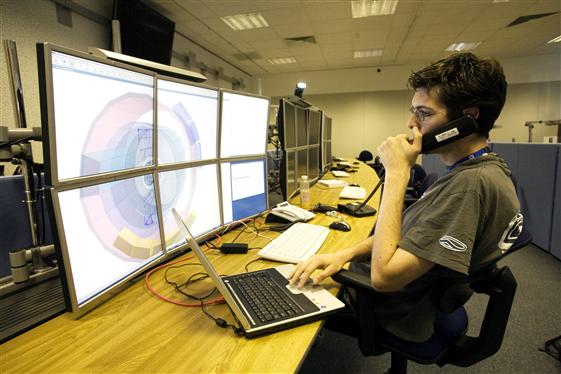 Shifters are not expert users of the system

 When they cannot solve the problem, shifters reach for the on-call expert
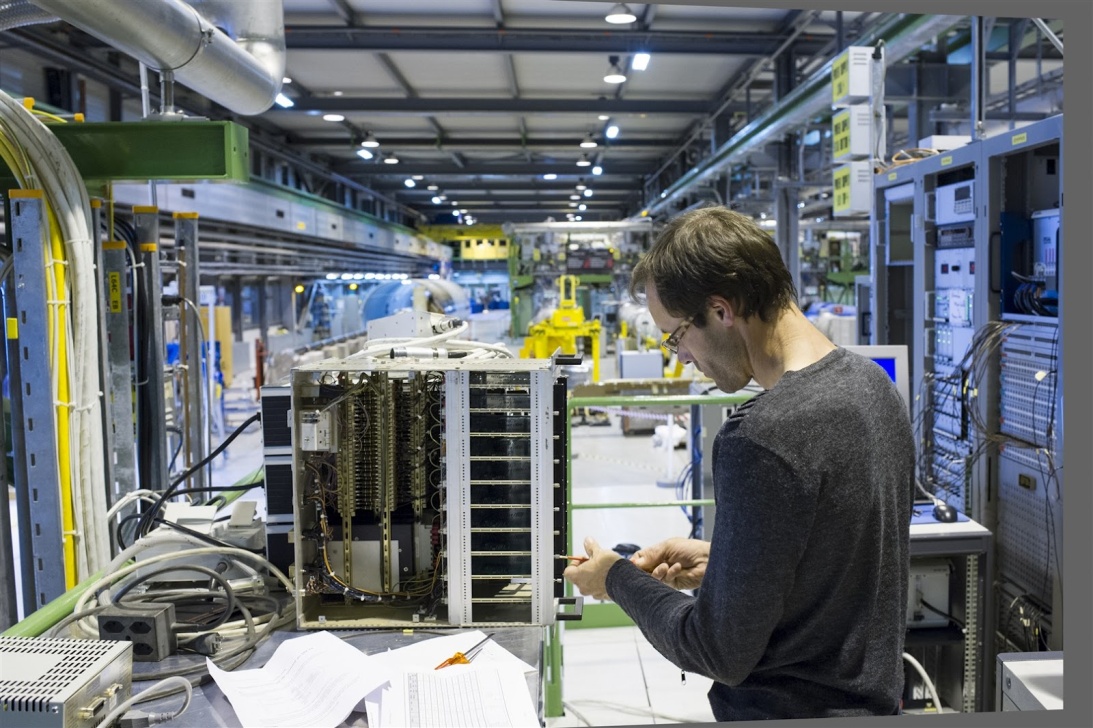 Not all problems require advanced expert knowledge

 Some issues can be diagnosed and solved just by inspecting the state of certain sub-systems
16-May-13
3
Costin Ionita, ACAT 2013 Beijing
ALICE expert system
Goals
Assist human shifters in the ALICE control room
Diagnose potential issues
Make smart recommendations for troubleshooting
Improve the efficiency of shifters with limited expertise
Reduce the number of interventions of on-call people
16-May-13
4
Costin Ionita, ACAT 2013 Beijing
A generic expert system
16-May-13
5
Costin Ionita, ACAT 2013 Beijing
Knowledge representation and reasoning
Facts & rules
Facts - logic predicates that describe a given object
running(a) indicates detector a is running
Rules - Horn clauses that are used to reason whether a goal/action can be satisfied

rc_servers_available([H|T]) :-
check_running(H),
check_not_locked(H),!,
rc_servers_available(T).
16-May-13
6
Costin Ionita, ACAT 2013 Beijing
Knowledge representation and reasoning
Forward chaining
Given some facts, work forward through inference net 
Discovers what conclusions can be derived from data
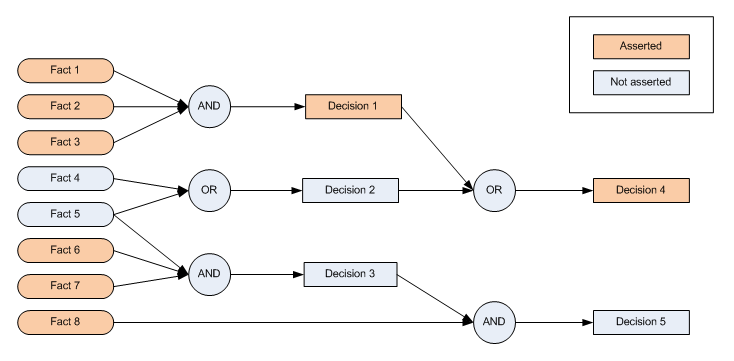 16-May-13
7
Costin Ionita, ACAT 2013 Beijing
Knowledge representation and reasoning
Backward chaining
Work backwards looking for justifications for the decision 
Eventually, each decision must be justified by facts
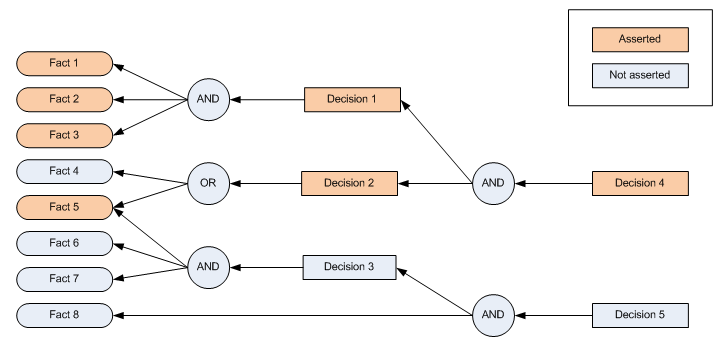 16-May-13
8
Costin Ionita, ACAT 2013 Beijing
Knowledge representation and reasoning
Forward vs backward chaining
Forward chaining
process not directed towards a goal
disadvantage: cannot establish the reasons why a goal could not be satisfied
Backward chaining
backtrack whenever a predicate cannot be satisfied
use this feature to store all reasons for which a certain action could not be performed
Choose Prolog as an inference engine
16-May-13
9
Costin Ionita, ACAT 2013 Beijing
Knowledge representation and reasoning
Storing failure reasons
Prolog cannot deal natively with the root causes for a failure
Work-around solution using its built-in backtracking mechanism

check_granted(X) :-
	granted(X); 	% if true, continue
	failures(F), 	% get the list of current failures
	append(F,[X,'not granted'],F2), % append new failure
	retractall(failures(_)), 	    % remove old list
	assert(failures(F2)), fail.    % assert new list and return
16-May-13
10
Costin Ionita, ACAT 2013 Beijing
Architecture
16-May-13
11
Costin Ionita, ACAT 2013 Beijing
Diagnosis
A priori detection
Split the problem in smaller chunks that can be analyzed independently
Attempt to recursively solve each problem until the most specific diagnose is found
Limitation: not all problems can be detected a priori
Runtime analysis is also needed, for instance to detect processes that have crashed during the run and need to be restarted
16-May-13
12
Costin Ionita, ACAT 2013 Beijing
Diagnosis
Run-time failures
Use the information stored by the logging system
Identify frequently occurring faults and, using expert knowledge, define rules to handle them
Unlike a priori diagnosis,  run-time analysis is not real-time
wait until the events have been stored in the database
however, no action can be performed before a run stops anyway
16-May-13
13
Costin Ionita, ACAT 2013 Beijing
Use cases
Recursive diagnosis
Check specific actions
Check whether a run can start
Check why the previous run failed
16-May-13
14
Costin Ionita, ACAT 2013 Beijing
Use cases
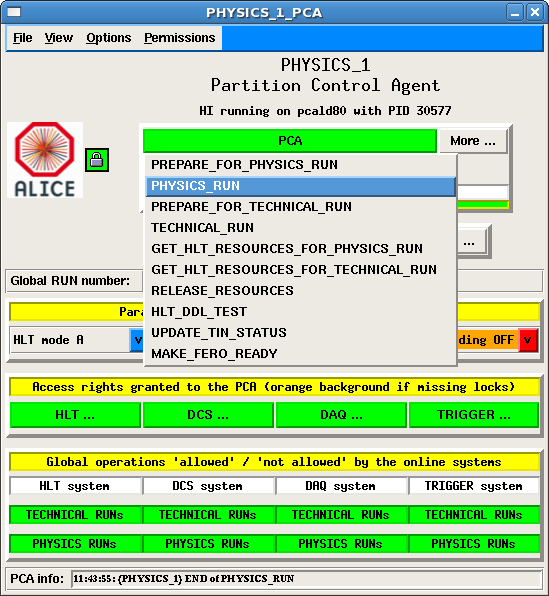 ECS vs Expert system
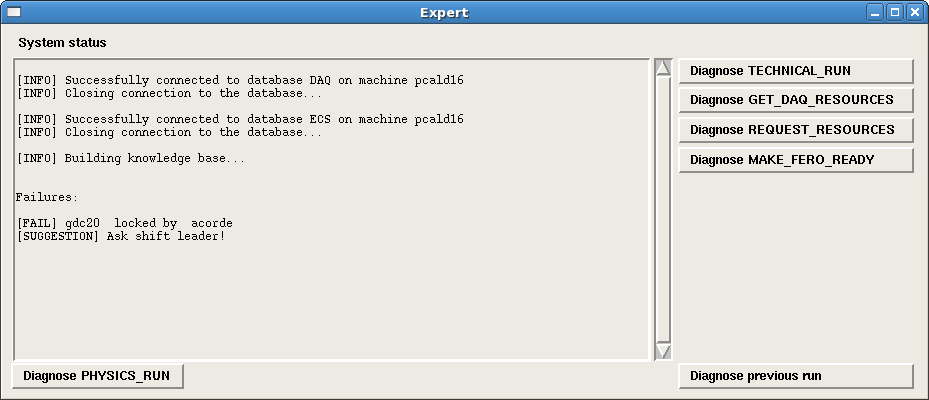 16-May-13
15
Costin Ionita, ACAT 2013 Beijing
Future work
Instead of being just an assistant, allow the system to perform actions on behalf of users
e.g. run scripts, send email alerts etc
Improve user experience
Integrate the expert system GUI within the ECS
Revamp the GUI using more modern technologies
16-May-13
16
Costin Ionita, ACAT 2013 Beijing
16-May-13
17
Costin Ionita, ACAT 2013 Beijing